К
http://aida.ucoz.ru
К
Б
В
Е
З
А
И
Ж
З
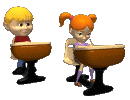 Урок 14.
Ж
Е
Д
В
Письменная речь: оформление адреса на конверте или открытке. Правила переноса слов.
Б
А
Словарная работа
Проверь себя
Дорога,до свидания, адрес,пожалуйста, спасибо, фамилия.
подготовила учитель начальных классов Бугрова Ю.В.
Подбери слово к схеме
__ __/ __
Работа, барабан, фамилия.
работа
подготовила учитель начальных классов Бугрова Ю.В.
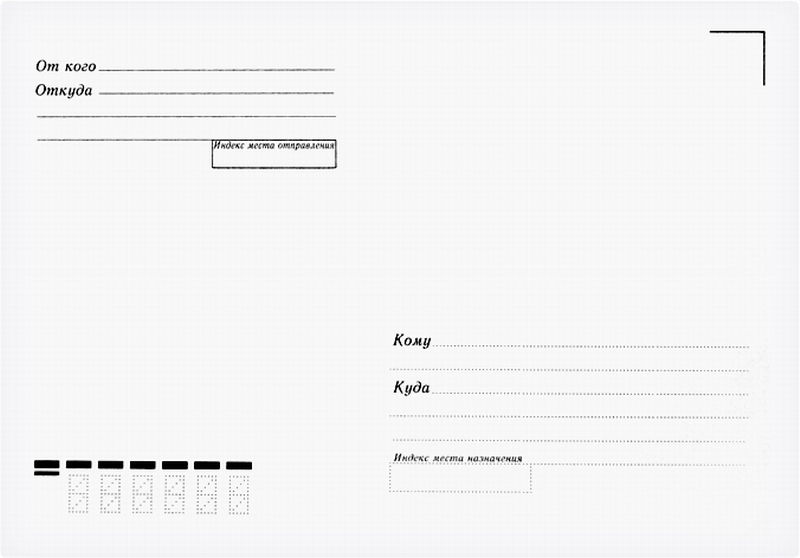 и
Каков
такова
мастер,
работа.
подготовила учитель начальных классов Бугрова Ю.В.
Каков мастер, такова и р
С какой проблемой мы столкнулись?
Что же сегодня вам предстоит выяснить?
Какова тема нашего урока?
подготовила учитель начальных классов Бугрова Ю.В.
Правила переноса 
слов
подготовила учитель начальных классов Бугрова Ю.В.
Знак переноса
-
Я сейчас вам расскажу,
Как слова переношу:
Зима – ЗИ-МА,
Пожар – ПО-ЖАР,
Коза – КО-ЗА,
Комар – КО-МАР.
Здесь порядок очень строгий.
Какой вывод
 сделали?
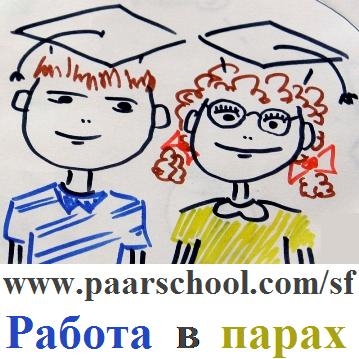 работа в парах
подготовила учитель начальных классов Бугрова Ю.В.
план
1. нахожу гласные
2. делю слово на слоги
3. делю слово для переноса
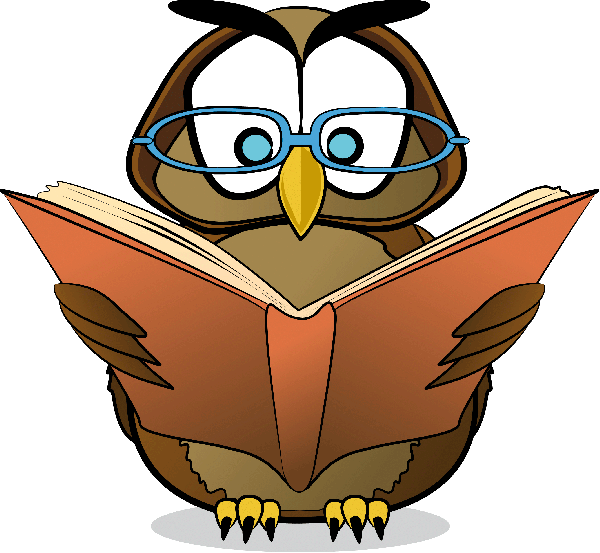 подготовила учитель начальных классов Бугрова Ю.В.
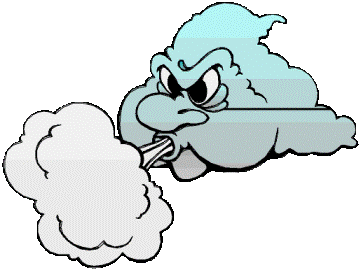 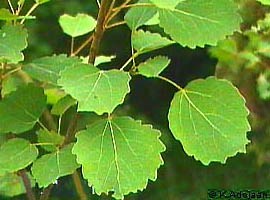 Ветер – ве-тер
Осина – о-си-на
Собака – со-ба-ка
Статуя – ста-ту-я
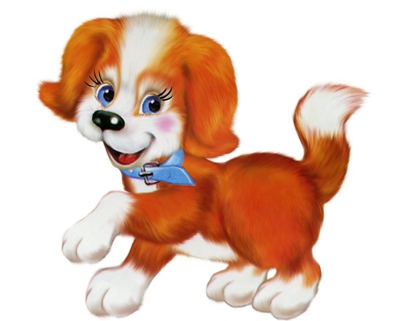 подготовила учитель начальных классов Бугрова Ю.В.
А.Шибаев       Обидели
Как мы можем помочь буковкам?
Нельзя оставлять на строке и переносить 1 букву, даже, если она обозначает 1 слог.
Проверим, правы ли мы и сверим наше правило с правилом, записанным в учебнике с.46-47.
подготовила учитель начальных классов Бугрова Ю.В.
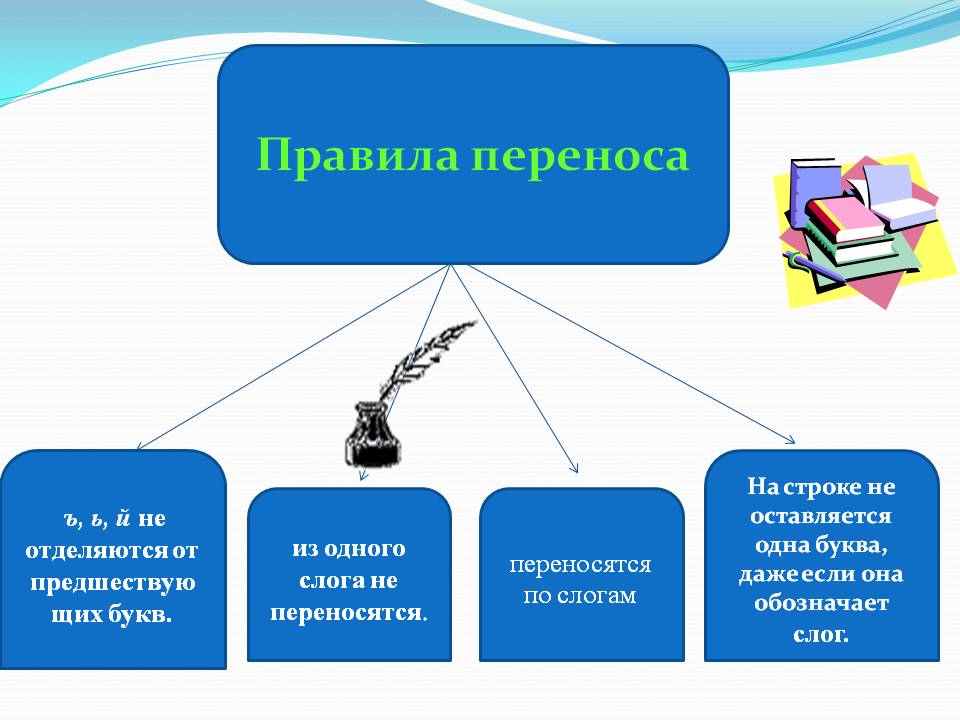 подготовила учитель начальных классов Бугрова Ю.В.
Каков мастер, такова и ра-
бота.
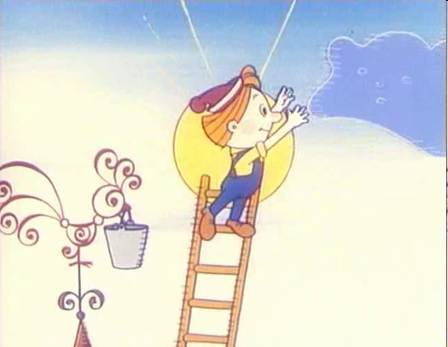 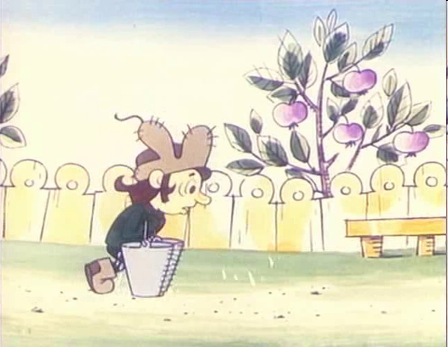 подготовила учитель начальных классов Бугрова Ю.В.
Повторение изученного
город – г.,
улица – ул.,
дом – д.,
квартира – кв.
подготовила учитель начальных классов Бугрова Ю.В.
Подпиши конверт
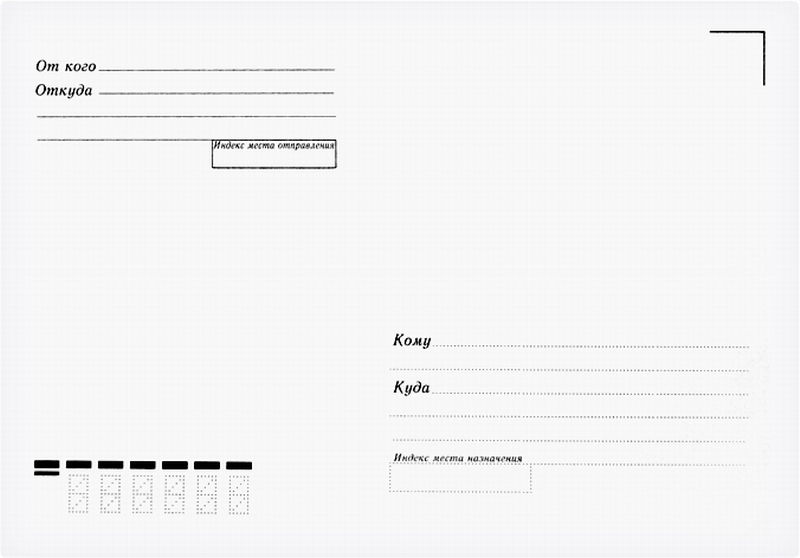 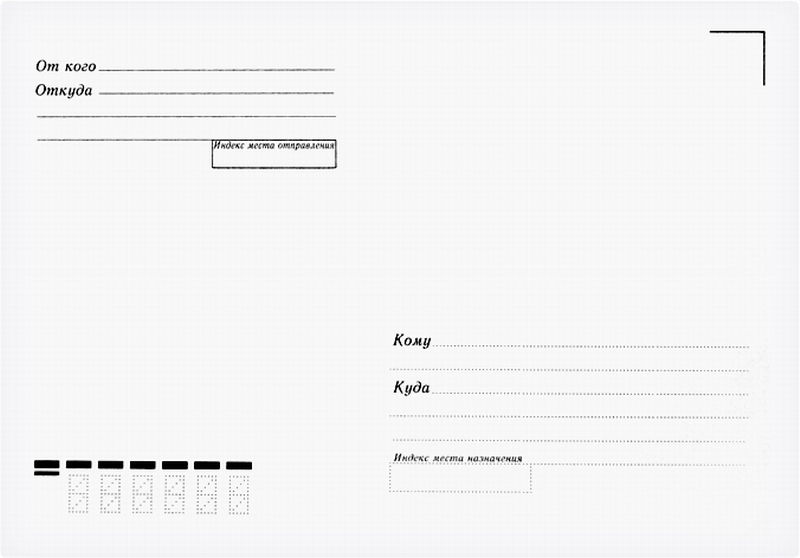 подготовила учитель начальных классов Бугрова Ю.В.
Тест
подготовила учитель начальных классов Бугрова Ю.В.
Спасибо 
За внимание!
подготовила учитель начальных классов Бугрова Ю.В.